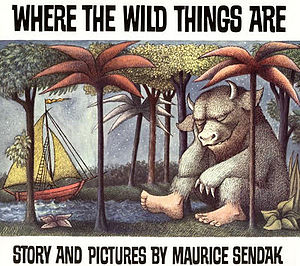 Old Wire Road Elementary School
Text Talk
Mischief
Being naughty
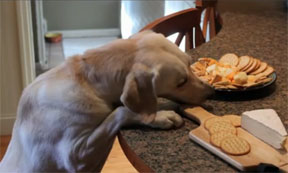 Gnashed
To rub your teeth together with noise to show anger, worry, or pain
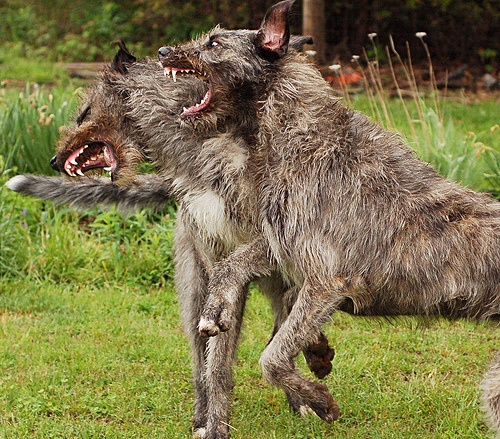 Tamed
To make gentle
Which picture shows mischief?
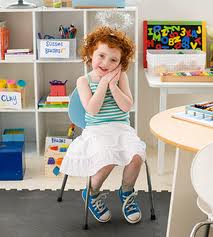 Which picture shows something gnashing it’s teeth?
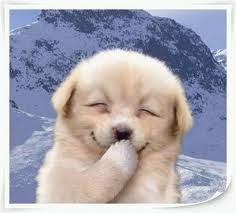 Which picture shows something tame?
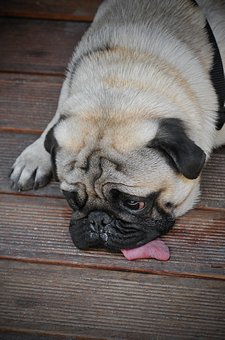 Which word goes with this picture?
(mischief, gnashed, tamed)
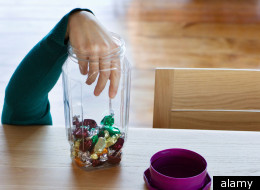 Which  word goes with this picture?(mischief, gnashed, tamed)
Which word goes with this picture?(mischief, gnashed, tamed)